Методическая разработка 
урока литературы для 7 класса
на тему:
А.П.Чехов и современность.    
   Живая картина нравов  
в   рассказе  «Хамелеон».       
  Хамелеонство – явление 
социальное
Презентацию подготовила 
учитель русского языка, литературы 
Колесник  Марина Владимировна
Планируемые результаты:
 предметные:
 расширить представление о жизни  и    
    творчестве  А.П. Чехова
 убедиться в многогранности  его творчества, 
опираясь на текст рассказа, доказать, что хамелеонство – явление социальное,
 определить  художественные средства изображения смешного в рассказе «Хамелеон», 
углубить понятия о сатире и юморе
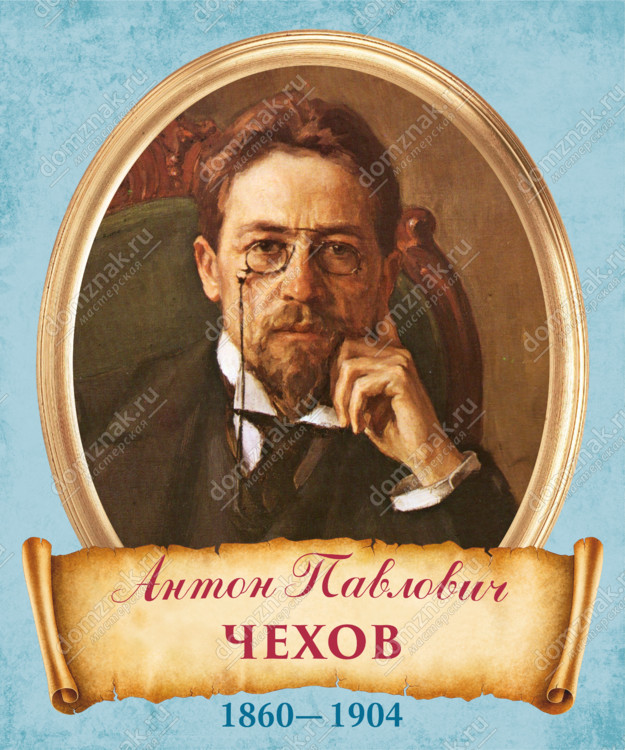 «В человеке  все должно быть прекрасно: 
и лицо, и одежда, 
и душа, и мысли»          
              А.П. Чехов
Уж много лет прошло, а истина жива,
Что в человеке все должно быть лишь прекрасно.
И мысли, и одежда, и душа.
Не будем даже спорить с этим.
Вы согласны?
 
                                             И человечеству уроком это будет.
                                             Ни чинопочитание, ни лесть
                                             Ни самоуниженье, и ничто другое
                                             Вам не помогут сохранить
                                             Достоинство и честь.
 


И жизни истину вам не откроют.
Лишь милосердие и сострадание,
Простое человеческое понимание,
Участие живое - вот залог того, что вас поймут
И будущее светлое откроют.
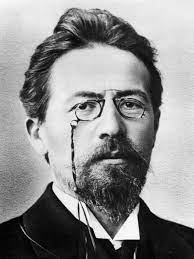 Произведения А.П. Чехова
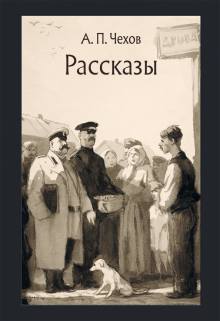 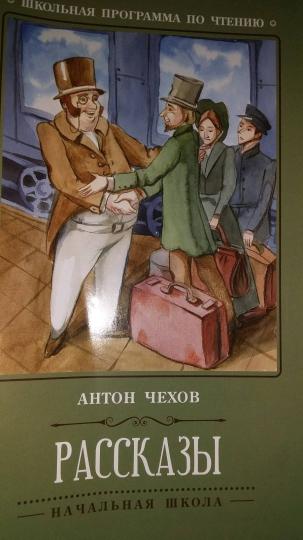 Рассказы:
 «Хамелеон»
«Лошадиная фамилия»
«Толстый и тонкий»
«Смерть чиновника»
«Хирургия»
«Злоумышленник»
«Ванька»
«Каштанка»
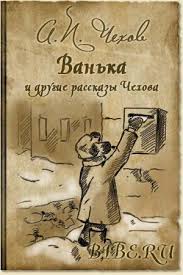 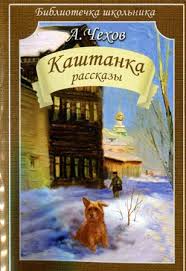 Семья Чеховых
Дом Чеховых 
в г. Таганроге
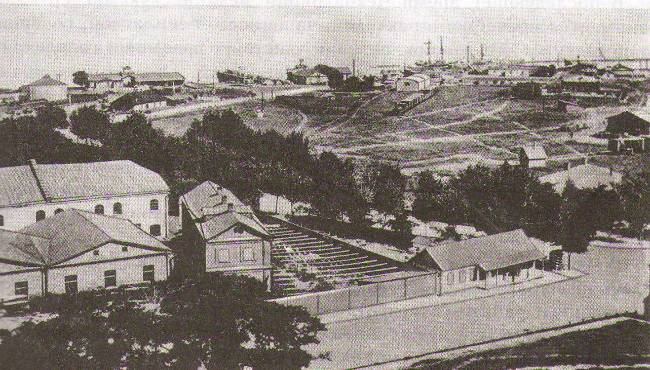 Чехов-студент
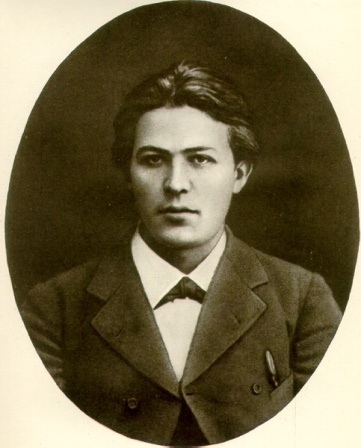 24 декабря 1879 года, будучи студентом первого курса, Чехов поместил в журнал «Стрекоза» рассказ «Письмо к учёному соседу» и юмореску «Что чаще всего встречается в романах, повестях и т. п.». Это был его дебют в печати.
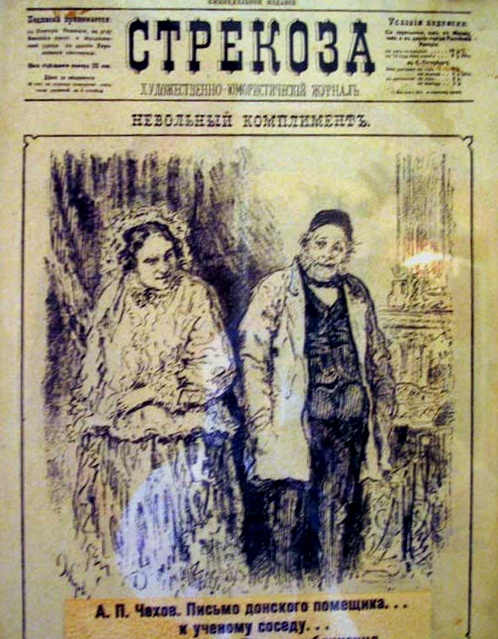 Самая большая известность среди этих человеко- подобных животных 
А. П. Чехова выпала на долю хамелеона. Впервые«Хамелеон», подписанный «Антоша  Чехонте», был опубликован в журнале «Осколки» в 1884 году.
Чехов на  сахалине
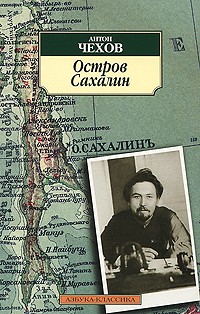 Весной 1890-го Чехов отправился в путешествие на Сахалин. За несколько месяцев пребывания на нём Чехов общался с людьми, узнавал истории их жизни, причины ссылки и набирал богатый материал для своих заметок. 7 (19) декабря 1890 года родные встречали его в Туле.
Могила Чехова на новодевичьем кладбище в москве
Рассказ – 
   это эпический жанр, небольшое по объему литературное произведение, основанное на небольшом сюжете, имеющее несколько героев , в котором  которое рассказывает о некотором событии, произошедшем с героем.
Рассказ   «Хамелеон»
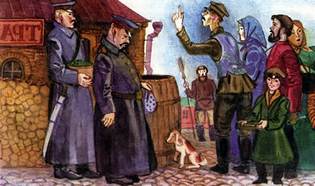 Произведение написано в 1884 году и опубликовано в журнале «Осколки». В 1886 году автор внес  изменения, после чего произведение было включено в сборник «Пестрые рассказы». В 1971 год вышла экранизация, где данный рассказ был вставлен как эпизод фильма.
Композиция рассказа «Хамелеон»
Экспозиция -    изображение базарной площади.

Завязка  -           собака укусила Хрюкина.

Развитие действия – Очумелов расследует это событие.

Кульминация –   выясняется, что собака генеральская.

Развязка –            собаку забирают, толпа  хохочет над Хрюкиным.
Словарь литературных терминов
Юмор - изображение героев в смешном виде. 
     Юмор – смех весёлый и доброжелательный. То есть юмор – безобидная насмешка, вызывающая веселый смех. Предмет юмора – частные недостатки, внешность, привычки.
 
Сатира - беспощадное, уничтожающее осмеяние, критика действительности, человека, явления. 
     Сатира – злобный смех, высмеивающий социальные пороки общества. Сфера сатиры - преимущественно явления общественной жизни. Большинство произведений Чехова сатирические.
 
Художественная деталь 
      изобразительная или выразительная подробность изображённого мира  произведения, с помощью которой автор выделяет характерную черту героя, а также выражает свою позицию.
Хамелео́ны 
    семейство ящериц, приспособленных к древесному образу жизни, способных менять окраску тела  под воздействием света и температур
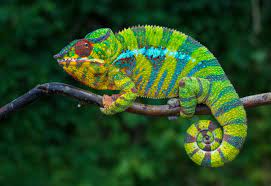 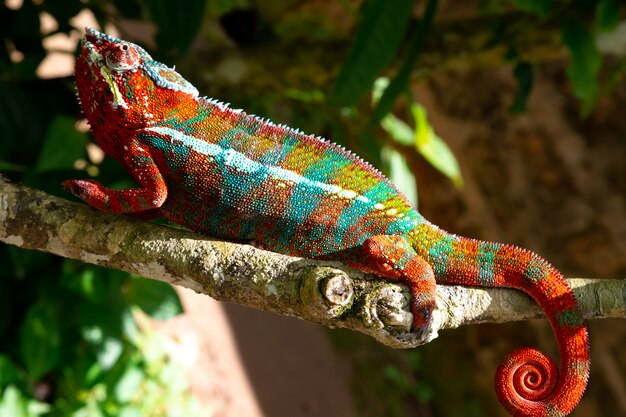 Хамелеон 
    (переносное значение) 
    человек, который, приспосабливаясь к обстановке, легко меняет свое поведение, взгляды, симпатии. Беспринципный человек, легко меняющий свои взгляды в зависимости от обстановки.
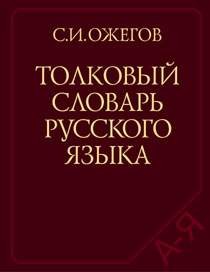 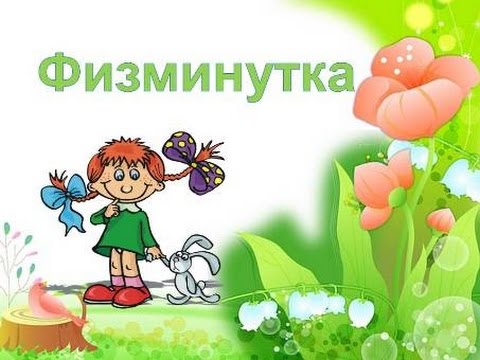 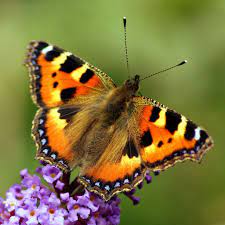 Бабочка
Спал цветок.
И вдруг проснулся -
    Больше спать не захотел.      
Встрепенулся, потянулся,
Взвился вверх и улетел.
Рассказ «Хамелеон» - 
сатирическое произведение
 
При помощи сатиры Чехов показывает свое негативное отношение к чинопочитанию и выслуживанию.
Именно сатира, жестокая и насмешливая, а не милый и беззаботный юмор, является стержнем рассказа Чехова. Сатира учит читателя, показывает истинный смысл произведения.)
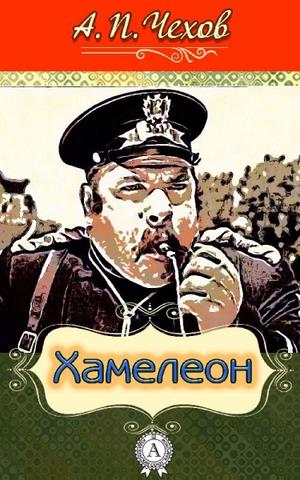 Подведение итогов урока
Самостоятельная работа
Сделаем вывод 
Необходимо  вставить недостающие слова в текст: 

Итак, Чехов показал нам хамелеонство, мгновенные изменения в поведении и чувствах ………….(Очумелова). Он показывает наглость, грубость Очумелова по отношению к …………(Хрюкину), который стоит по социальному положению намного ниже Очумелова, и заискивание, трусость перед сильными мира сего.
Правда и справедливость для полицейского надзирателя не имеют …………………(никакого значения). Он вырастает в символ беззакония: кто сильнее, тот и ………..(прав). Сам Очумелов потерял все, что связано с человеческим достоинством и честью. От одного сознания, что он может вызвать недовольство…………….( генерала), его бросает то в……….(жар), то в ………..(холод).
Рефлексия
- Я бы хотел (не хотел) общаться с человеком-хамелеоном, так как   …

- Хамелеонство опасно (не опасно) для человечества, потому что  …

- Чтобы не оказаться 
хамелеоном, человек 
должен поступать 
в спорных ситуациях 
следующим образом  …
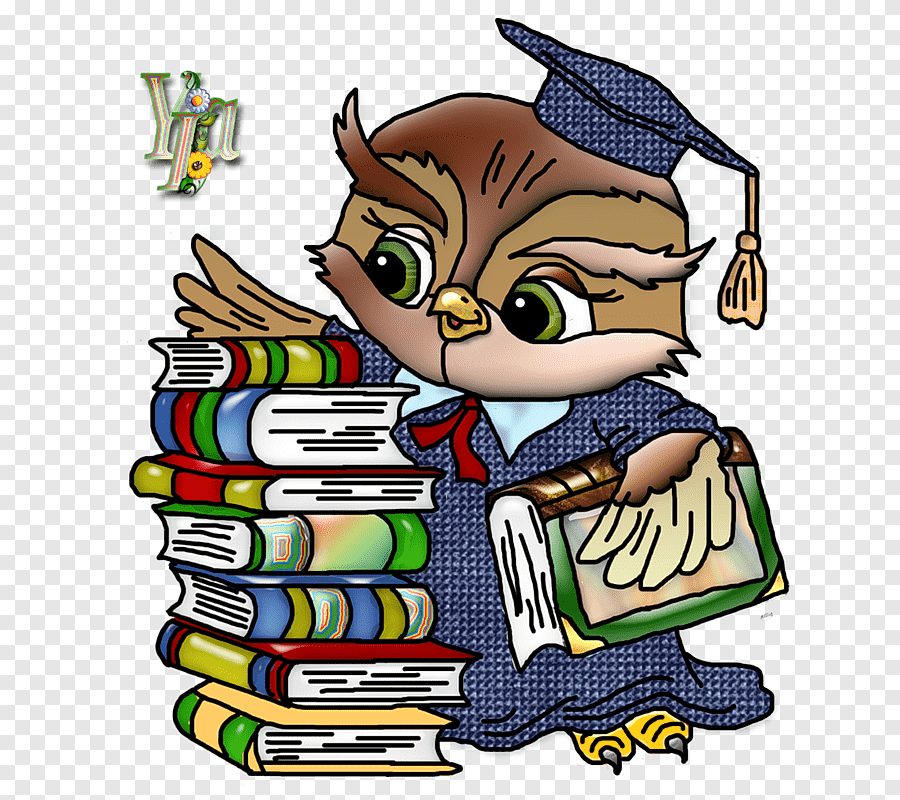 1.Выучить биографию      Чехова, стр. 297-300
           2.Прочитать рассказ 
А.П.Чехова  «Злоумышленник»
  
3. Написать сочинение-рассуждение 
« Научился ли я чему – либо  у А.П.Чехова и его героев?»

 4.Составить Фишбоун по рассказу «Хамелеон»(задание-исследование)
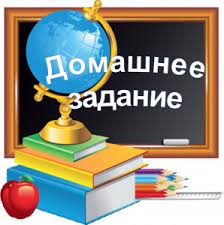